SU ÜRÜNLERİ YETİŞTİRİCİLİĞİNİN TEMEL ESASLARI
2. Hafta
Türkiye’nin su ürünleri üretimindeki yeri
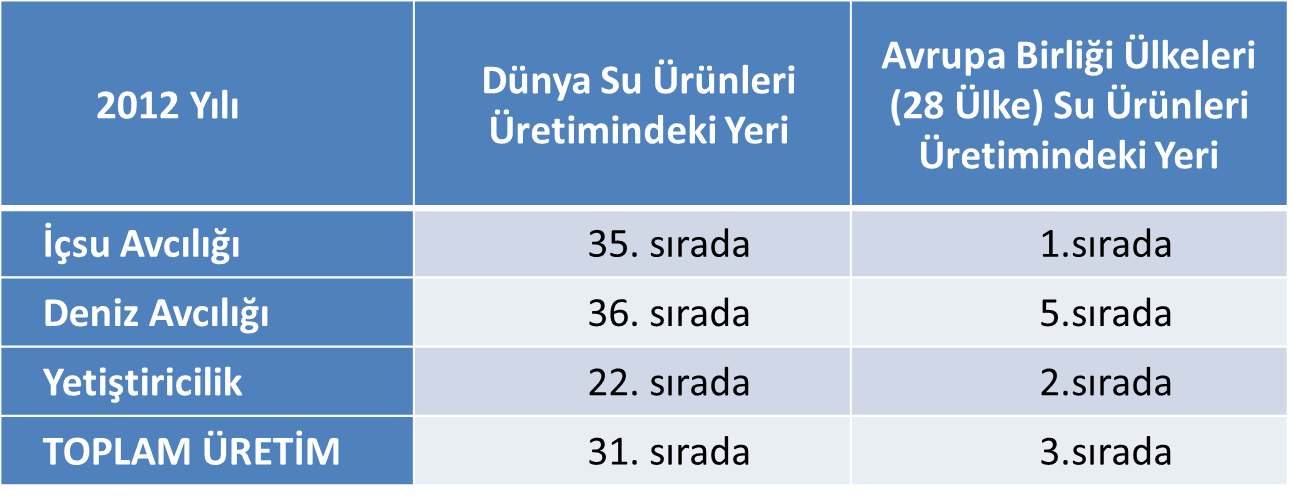 2. Hafta
Türkiye’nin Su Ürünleri Üretim ve Tüketim Değerleri
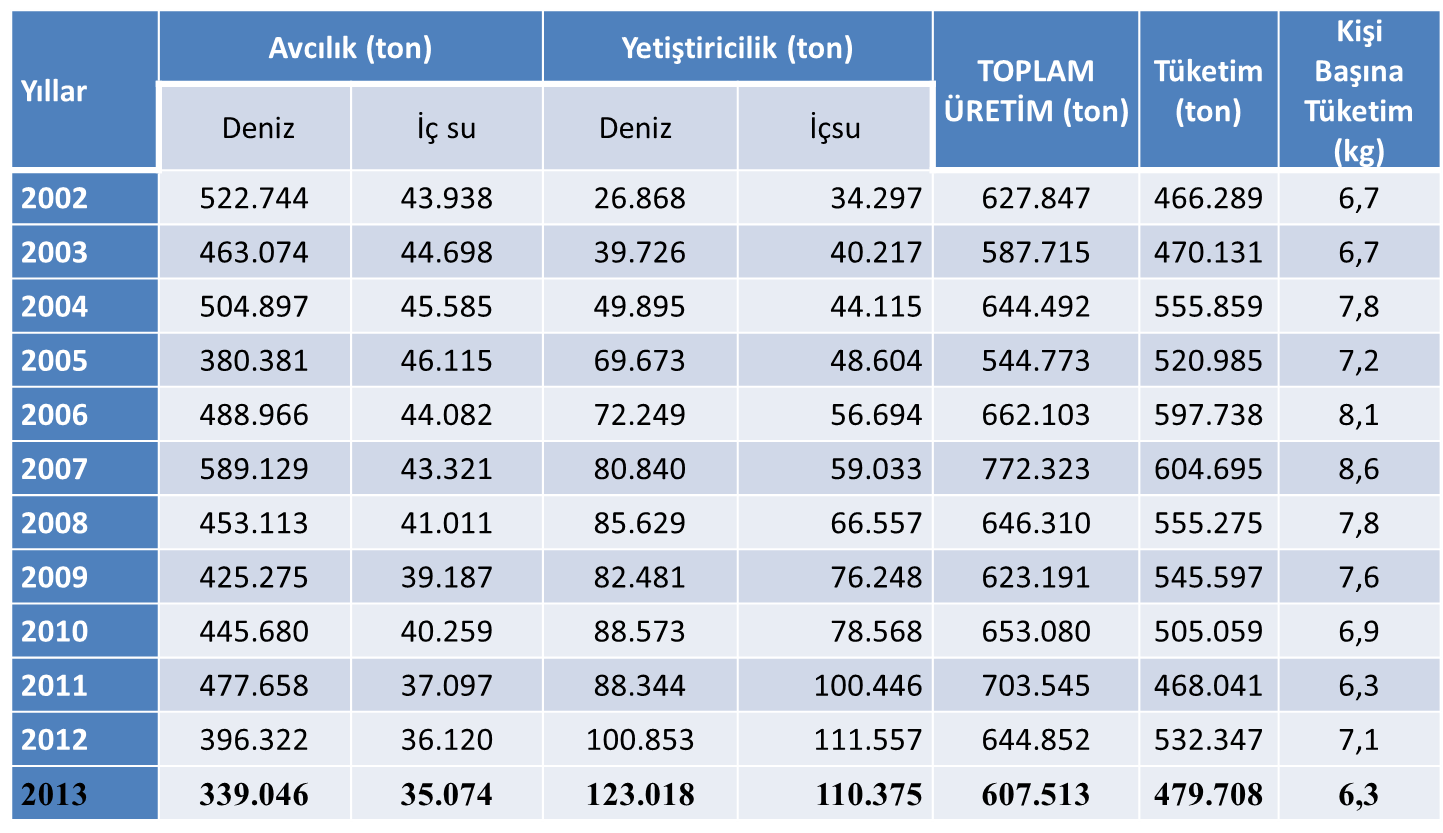 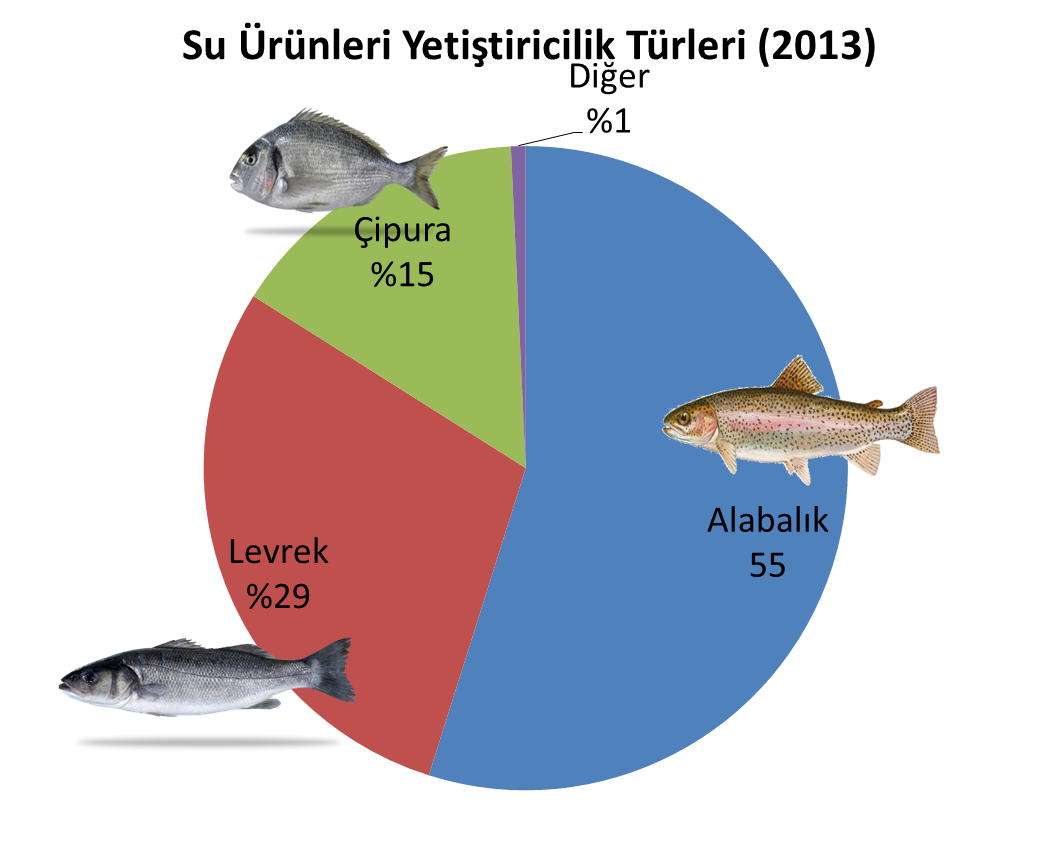 Su ürünleri yetiştiriciliğinde çevresel faktörler
Su Ürünleri Yetiştiriciliğinde su temini ve kalitesi önemli bir faktördür.
Yetiştiricilik açısından ihtiyaç duyulan su, buharlaşma ve sızıntı ile sistemden uzaklaşacak su kayıpları ve yağışlar-akarsu kaynakları ile sisteme giriş yapacak suyun dengesi dikkate alınarak temin edilmelidir.
2. Hafta
Balık üretim sistem ve tesislerinin sınıflandırılması
Kuluçka tesisleri
Damızlık Üniteleri
Yumurta alım üniteleri
Larva Yetiştirme Üniteleri
Yavru Yetiştirme Üniteleri
Besleme Üniteleri
Ağ Kafesler
2. Hafta
Balık üretiminde yetiştirme sistemleri

	-Ekstansif yetiştiricilik: Gübreleme, 0-1 ton/yıl ürün
	-Yarı-entansif yetiştiricilik:Gübreleme+Tamamlayıcı yemleme, 1-20    ton/yıl
	-Entansif yetiştiricilik: Karma yem, 20-1000 ton/yıl ürün
2. Hafta